Kako očitati digitalno električno brojilo
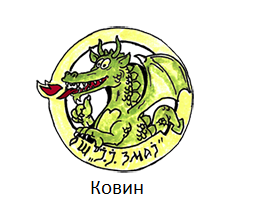 Da biste utvrdili stvarnu potrošnju ili izvršili kontrolu računa za struju potrebno je da odete do svog digitalnog brojila i zapišete ili slikate trenutno stanje u vremenu očitavanja.
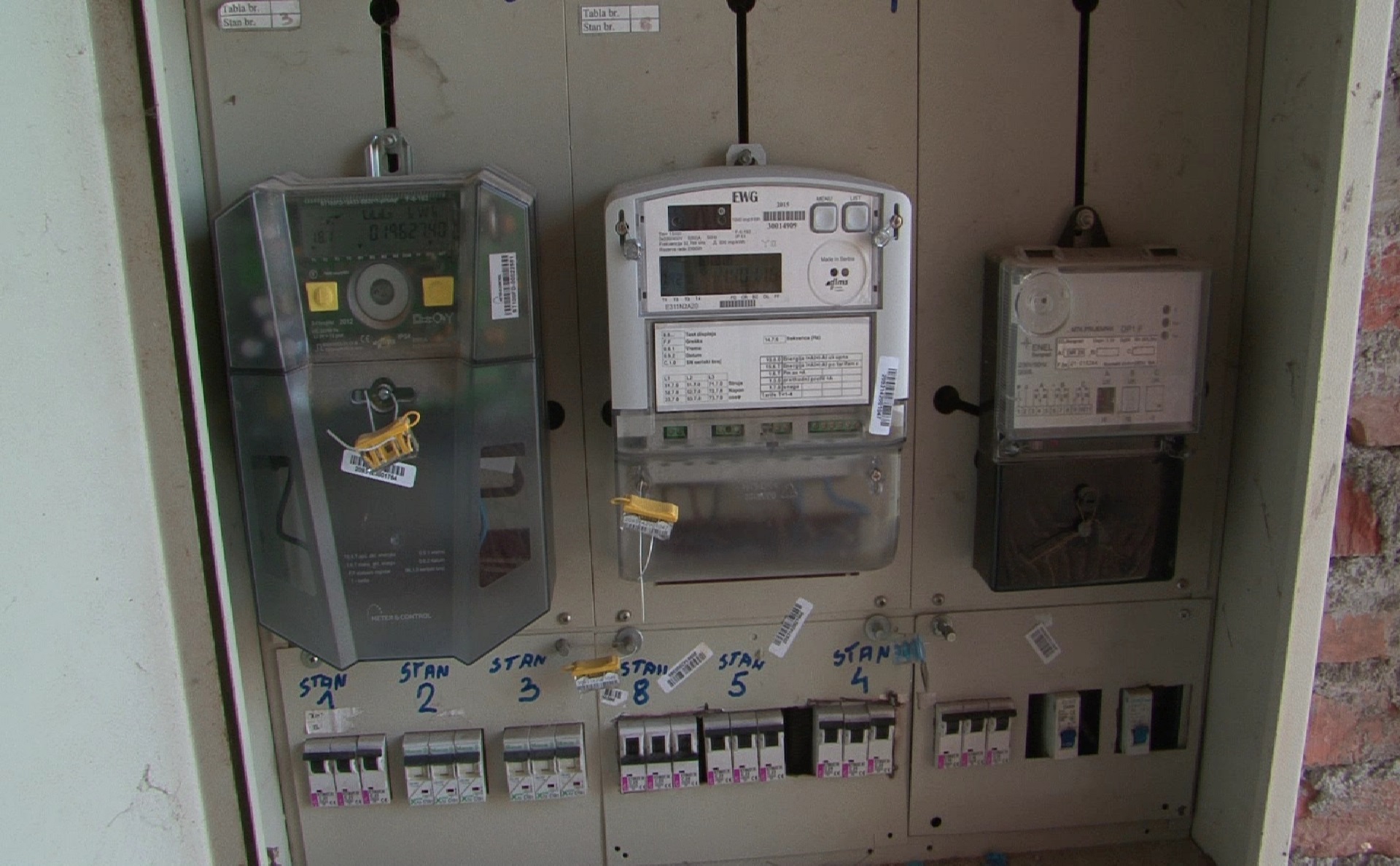 Nova digitalna brojila po stavkama prikazuju vreme, datum, serijski broj brojila, potrošnja u višoj tarifi, potrošnja u nižoj tarifi.- 0.9.1 pokazuje trenutno vreme- 0.9.2. pokazuje datum- C.1.0 pokazuje serijski broj brojila- 15.8.1 pokazuje potrošnju u višoj tarifi (dnevnoj)- 15.8.2 pokazuje potrošnju u nižoj tarifi (noćnoj)- L1, L2 i L3 znače da je brojilo trofazno, dvotarifno (sa dnevnom i noćnom tarifom struje)
Kada krenete u računanje upisujete podatke sa brojila bez decimale sa stavke 15.8.1 i 15.8.2
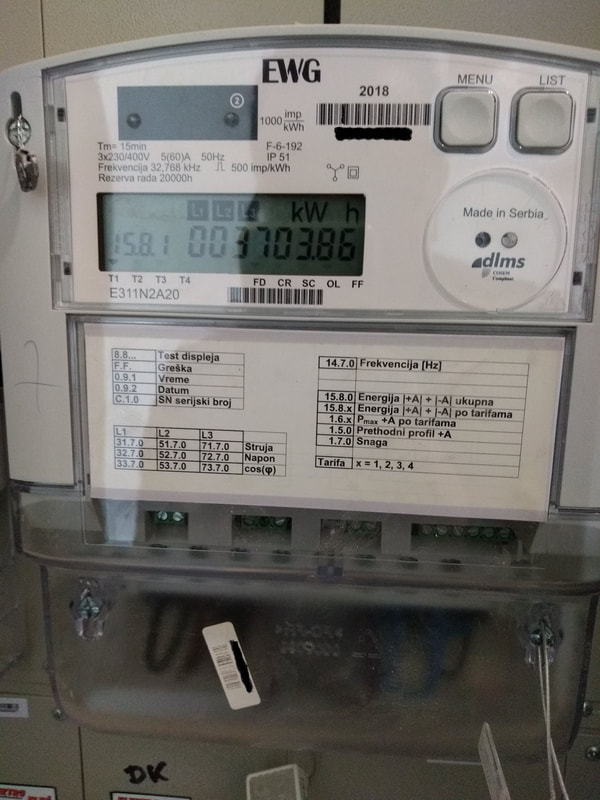 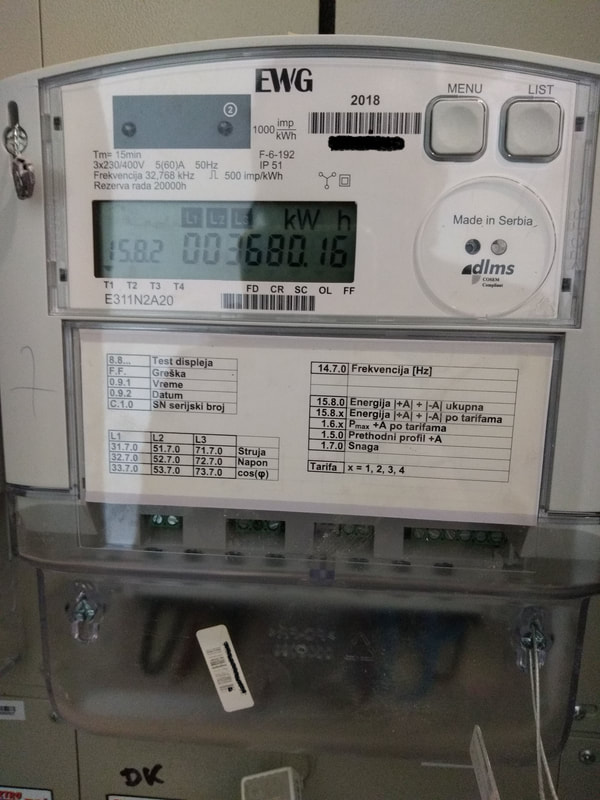 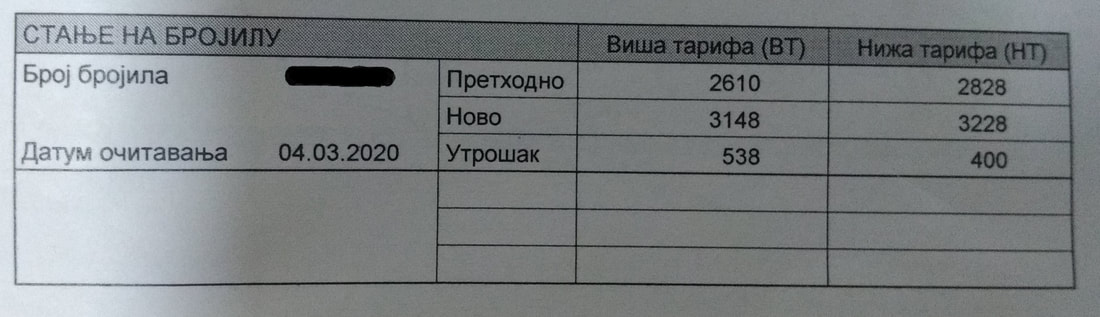 http://kalkulator.eps-snabdevanje.rs/kalkulator
Utrošak se dobija kada od novog stanja na brojilu oduzmete prethodno iz tabele na računu. Nakon što ste izračunali koliko ste kilovata potrošili u skupoj i jeftinoj struji, odete na sajt EPS-a i uz EPS Kalkulator izračunate koliki račun možete da očekujete (kalkulator ne računa uključene popuste koje imate za redovno plaćanje).